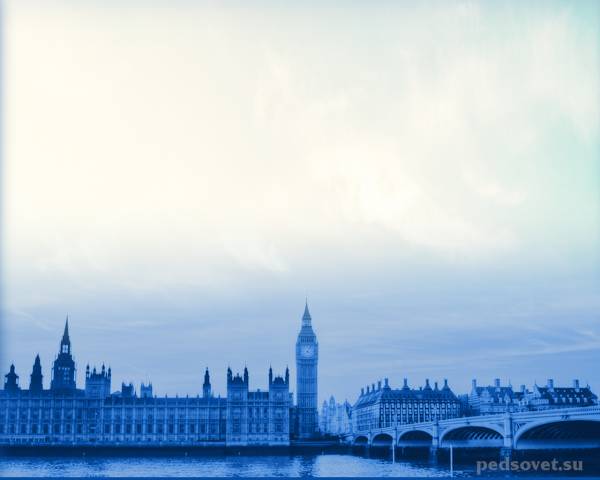 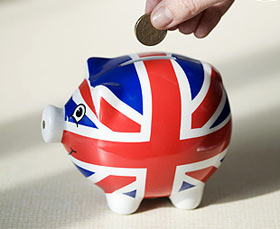 Финансовая система 
Великобритании
Социально-экономическая характеристика Великобритании
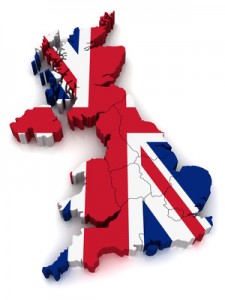 Соединенное Королевство Великобритании и Северной Ирландии
Площадь 244820 км2
двухзвенная система управления (56 графств и 482 округа)
Государственное устройство — парламентская монархия.
Денежная единица: фунт стерлингов, равный 100 пенсам.
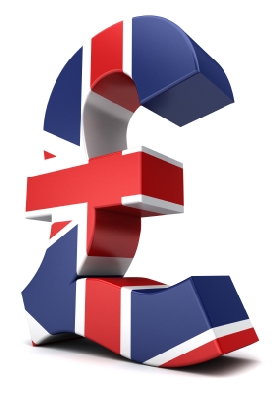 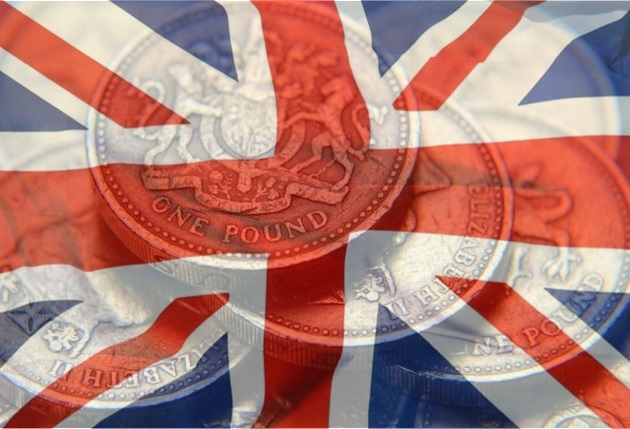 Экономика и уровень жизни населения
[Speaker Notes: Промышленность является 2 по значимости отраслью британского хозяйства, составляя 20,6% ВВП, далее следуют транспорт – 4,9% и строительство – 3,7%. В структуре промышленности Великобритании преобладает обрабатывающая отрасль (79%), далее идут добывающая промышленность (12%), в т.ч. нефтегазодобывающая (11%), и электро-, водо- и газоснабжение (10%). Экономика Великобритании характеризуется относительной стабильностью. Сохраняется тенденция роста британского производства (таблица 7.2).]
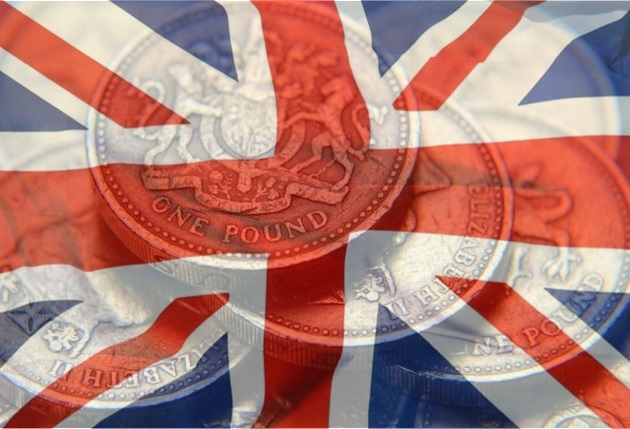 ВВП (2008г.-2012г.)
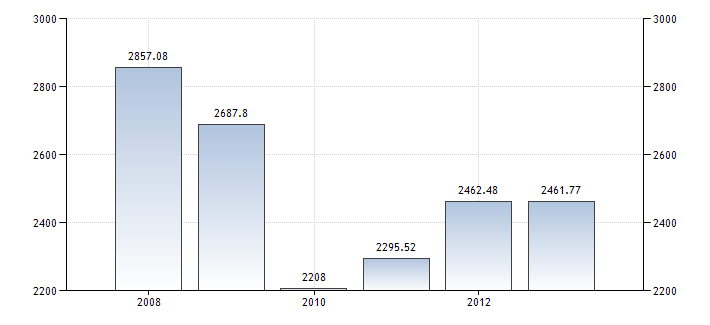 Экономика и уровень жизни населения
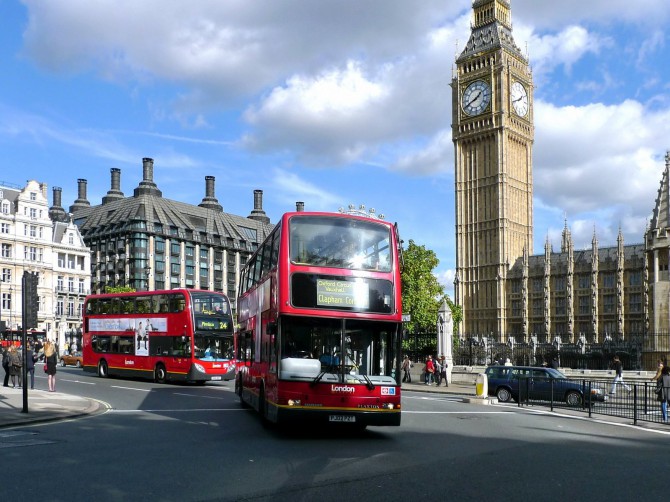 Ведущим сектором британской экономики является сфера услуг.
Доля сектора финансовых услуг в ВВП страны составляет 5%.
[Speaker Notes: Ведущим сектором британской экономики является сфера услуг. Лидирующее положение в ней занимает финансовая составляющая, определяющая специализацию страны в системе международных экономических отношений. Доля сектора финансовых услуг в ВВП страны составляет 5%. По своим размерам он занимает третье место в мире после США и Японии.]
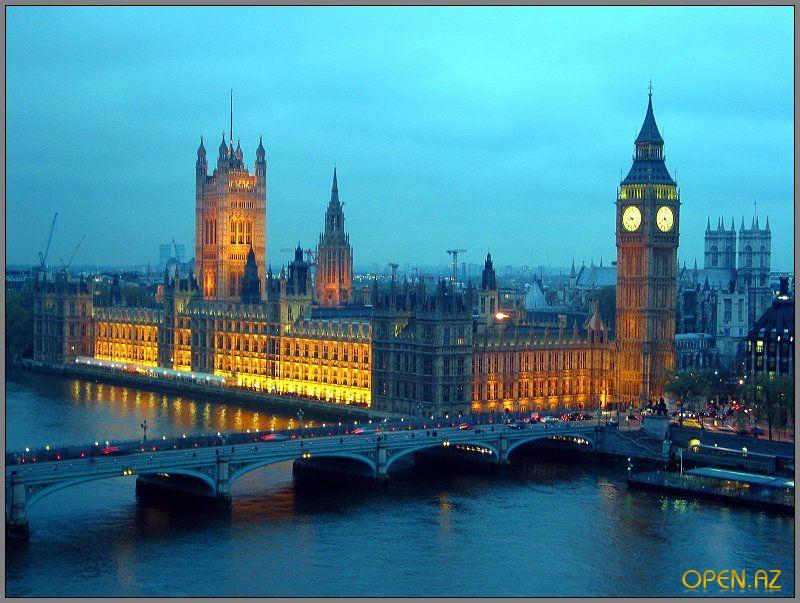 Динамика основных показателей экономики Великобритании
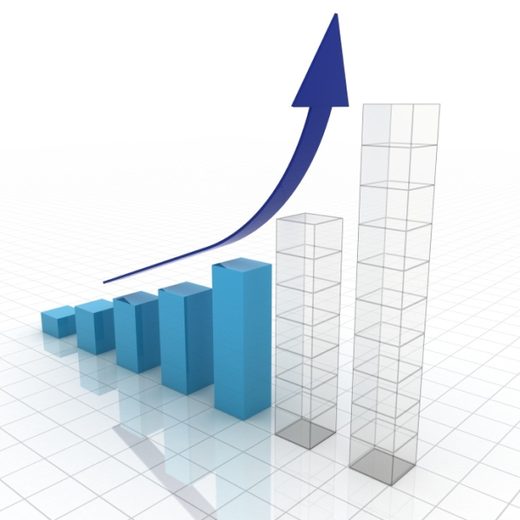 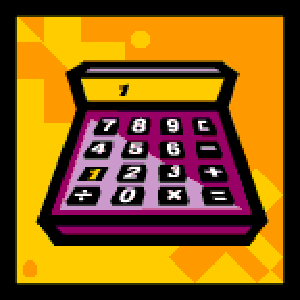 Перспективы развития британской экономики
Рост экономики
2013г
1,2%
2014г
2%
2015г
2,3%
2016г
2,7%
Экспорт
3,1%
5,5%
Импорт
2,1%
4,9%
Госдолг
2016-2017
85,6% ВВП
Рост валовых инвести-ций
2,1%
8,7%
[Speaker Notes: По оценкам Минфина, рост британской экономики в среднесрочной перспективе будет невысоким и составит в2013 г. порядка 1,2%, в2014 г. - 2%, в2015 г. - 2,3%, в2016 г. - 2,7%. При этом, умеренными темпами будет расти экспорт товаров и услуг (3,1-5,5%), а также их импорт (2,1-4,9%). Рост валовых инвестиций, как ожидается, будет постепенно возрастать (2,1-8,7%). Безработица будет колебаться в пределах 7,8-8,2%. Уровень госдолга достигнет пика в 2016-17 фин. г. (85,6% ВВП).]
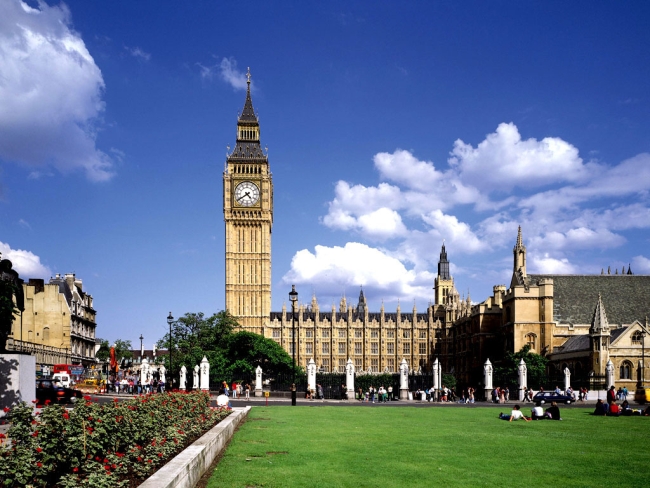 Финансовая система
Внебюджетные специальные фонды
Бюджетная система
Финансы госпредприятий
Госбюджет
Бюджеты местных органов власти
Консолидированный фонд
Национальный фонд займов
Ежегодно утверждаемые расходы
фонд  постоянных расходов
Банковская система
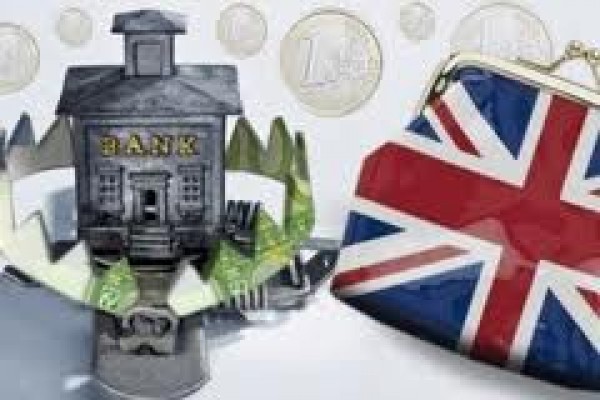 «Банки Содружества»
Учетные дома (особенность б.с. Великобритании; существует 9 у.д)
Финансовые компании Англии состоит из:
1) компаний, предоставляющих страховые услуги;
2) учреждения, проводящие услуги по сберегательным операциям . Это - взаимные сберегательные банки, ассоциации ссудо-сберегательных счетов и другие.
3) финансовые компании;
4) кредитные общества;
5) строительные общества и кооперативы;
6) различные фонды: пенсионные, доверительные паевые
- Национальный сберегательный банк.
 - Первый сберегательный банк.
Обязательные критерии,прописанные Банком Англии
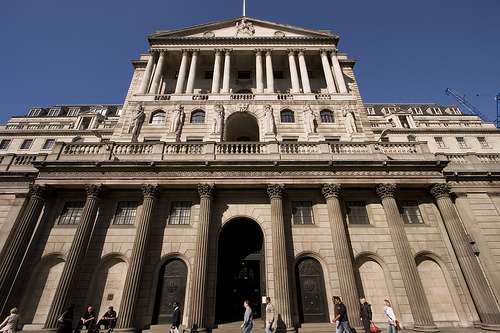 1) уставной капитал - не менее 5 млн. фунтов стерлингов
2) полное описание с доказательными документами по всем оказываемым услугам;
3) высокая деловая репутация.
Функции, которые выполняет Банк Англии
1. группа - прямые профессиональные обязанности, вытекающие из банковского статуса (депозитно-ссудные, расчетные и эмиссионные операции);
2. группа - контрольные функции, с помощью которых государство осуществляет вмешательство в денежно-кредитную систему, пытаясь воздействовать на ход экономических процессов.
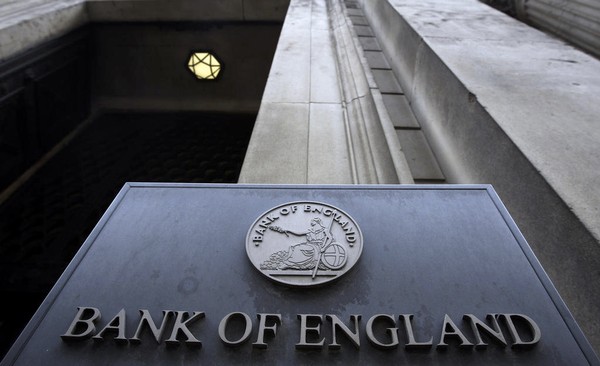 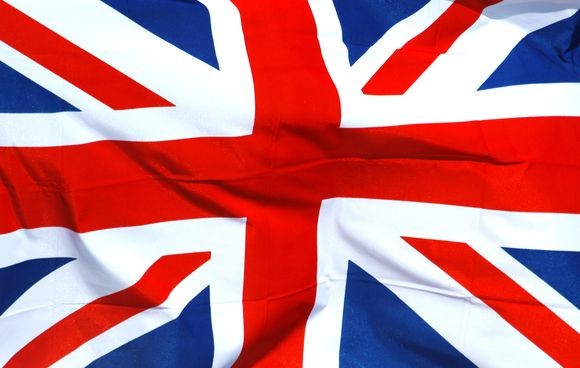 10 основных банков Великобритании
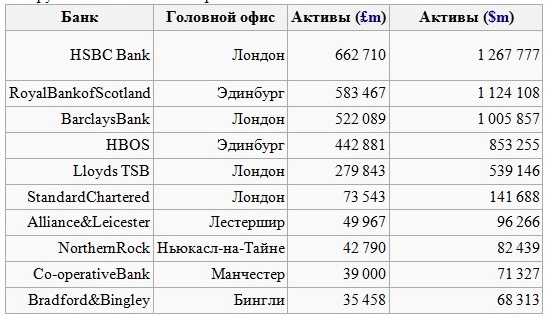 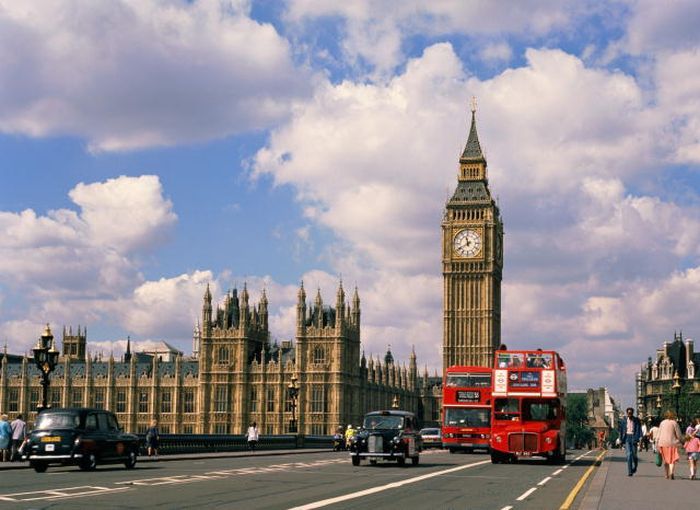 Бюджетный процесс в Великобритании
Структура налоговых поступлений госбюджета.
Налоги играют основную роль (около 90%) в формировании доходной части английского государственного бюджета.
Местные налоги: налог на имущество. На их долю приходится около 10% налоговых доходов.
Бюджетный год в Англии начинается 1 апреля и заканчивается 31 марта.
Общегосударственные налоги: 
подоходный налог с физических лиц,
подоходный корпорационный налог
налог на доходы от нефти, 
на прирост капитала, 
налог с наследства 
 косвенные налоги 
(более 90% налоговых поступлений.)
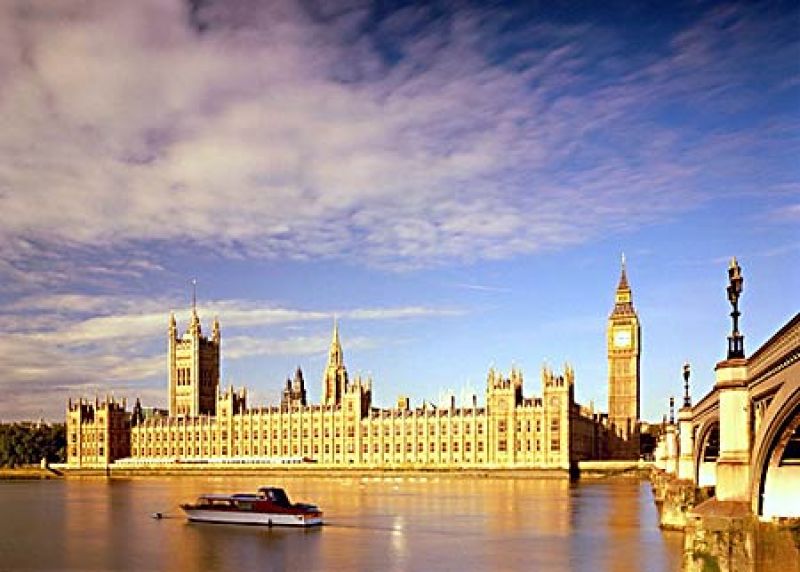 Виды налогов
Подоходный налог — налог с суммы заработанных средств
Гербовый сбор — налог на имущество и акции в собственности. 
Налог на добавленную стоимость — налог, включенный в стоимость товаров и услуг (20%)
Налог системы государственного социального страхования . платится налогоплательщиками и работодателями
Корпоративный налог. Им облагаются прибыль и доходы компаний . 
Акцизный налог
Налог на прирост капитала
Льготы по личным сберегательным счетам
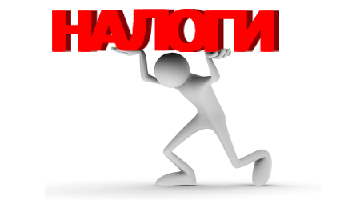 Бюджетный дефицит и государственный долг
Для государственного бюджета Великобритании характерна хроническая дефицитность.
Государственный долг к ВВП, с 2008-2014 г.
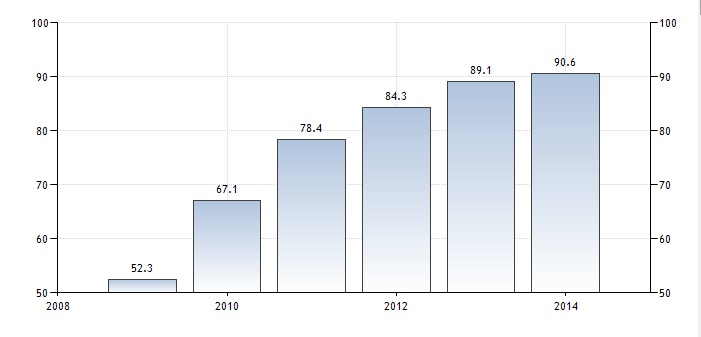 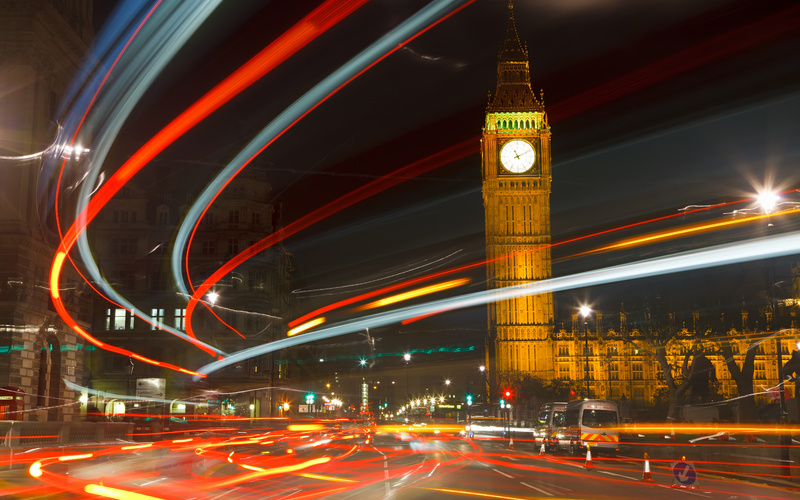 Бюджетная политика Великобритании в настоящее время она нацелена на долгосрочное регулирование экономики, решение кардинальных проблем: структурная перестройка хозяйства, повышение нормы накопления, самообеспечение энергетическими ресурсами, на борьбу с инфляцией.
Спасибо за внимание!